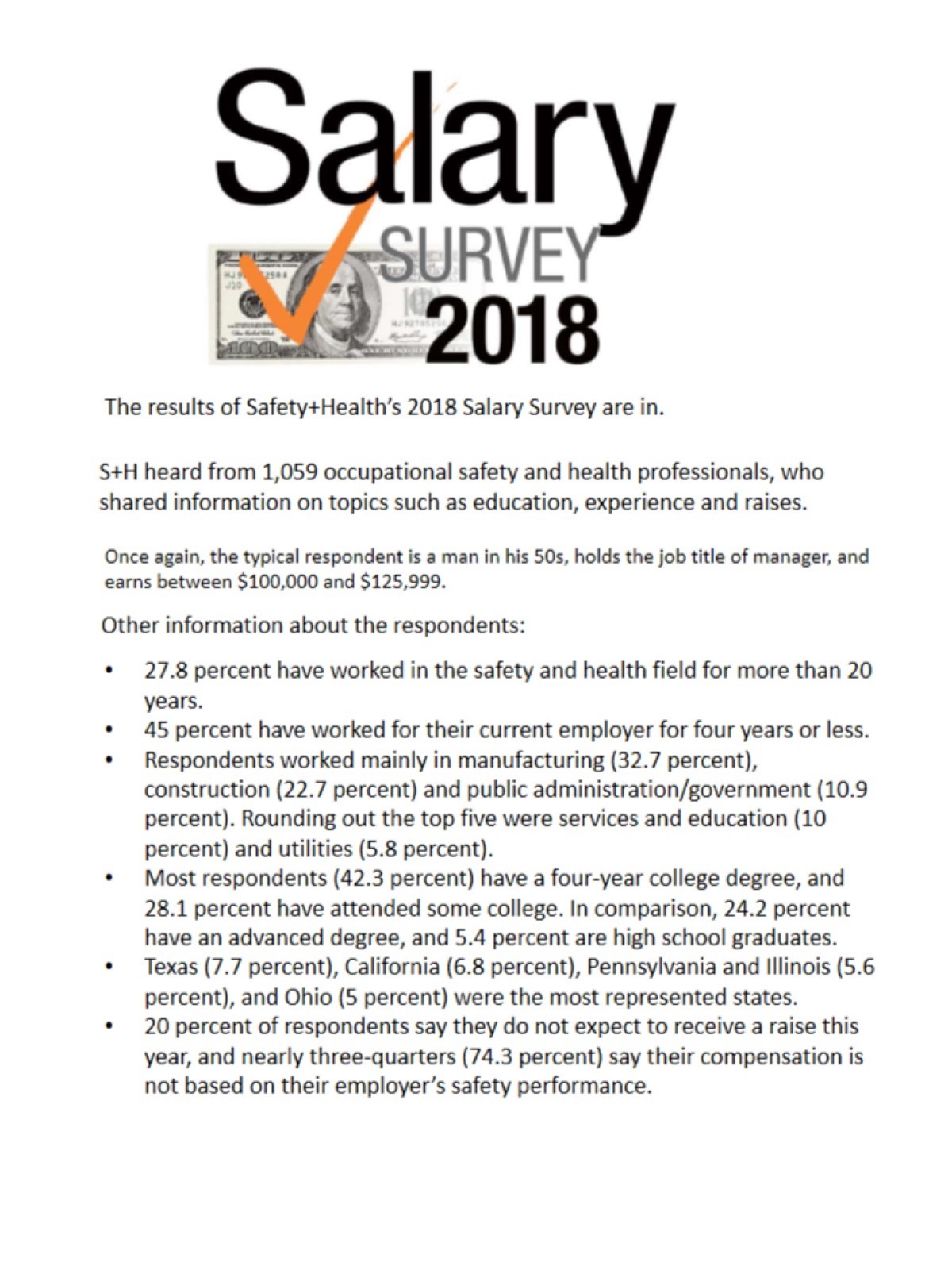 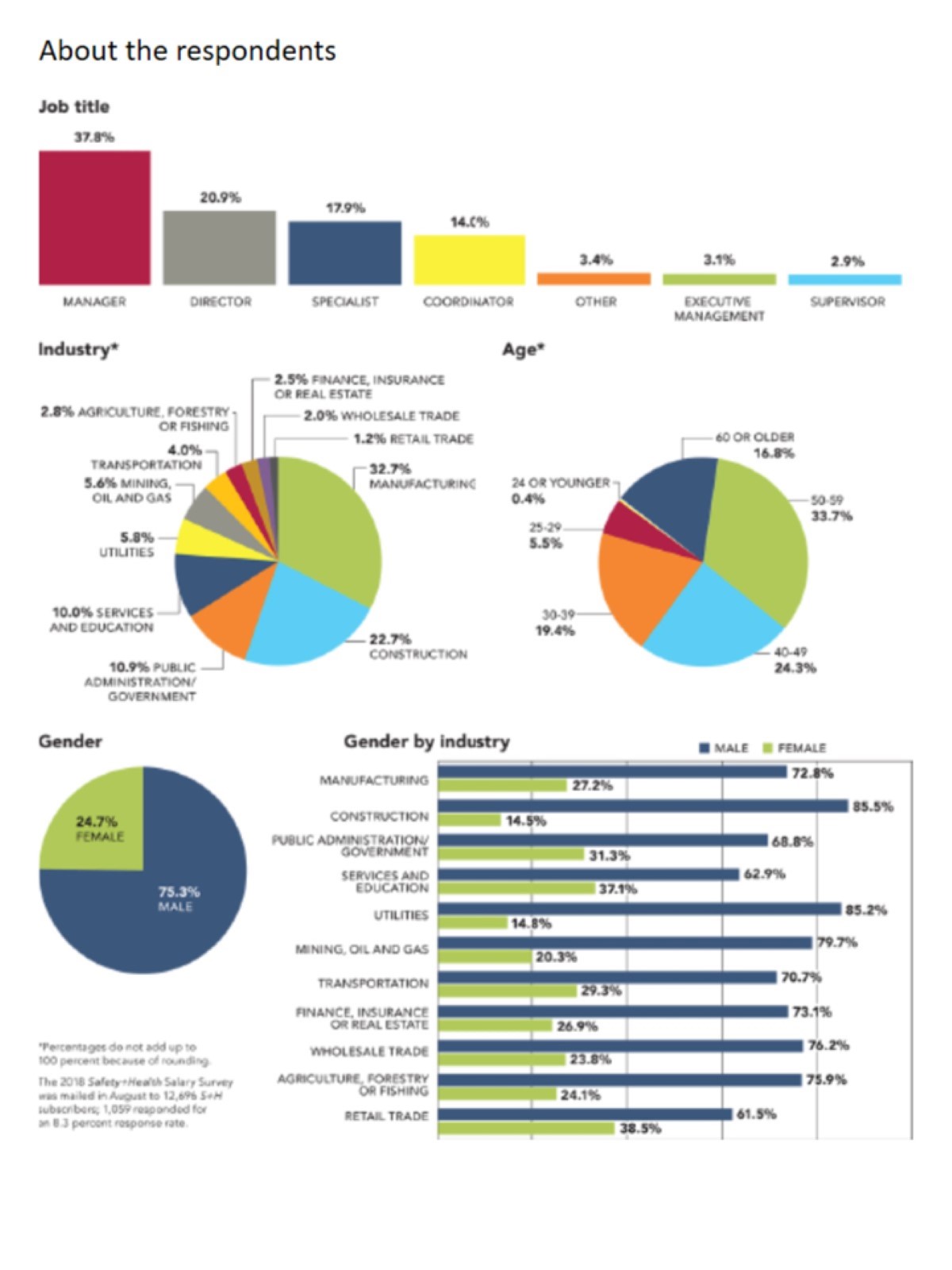 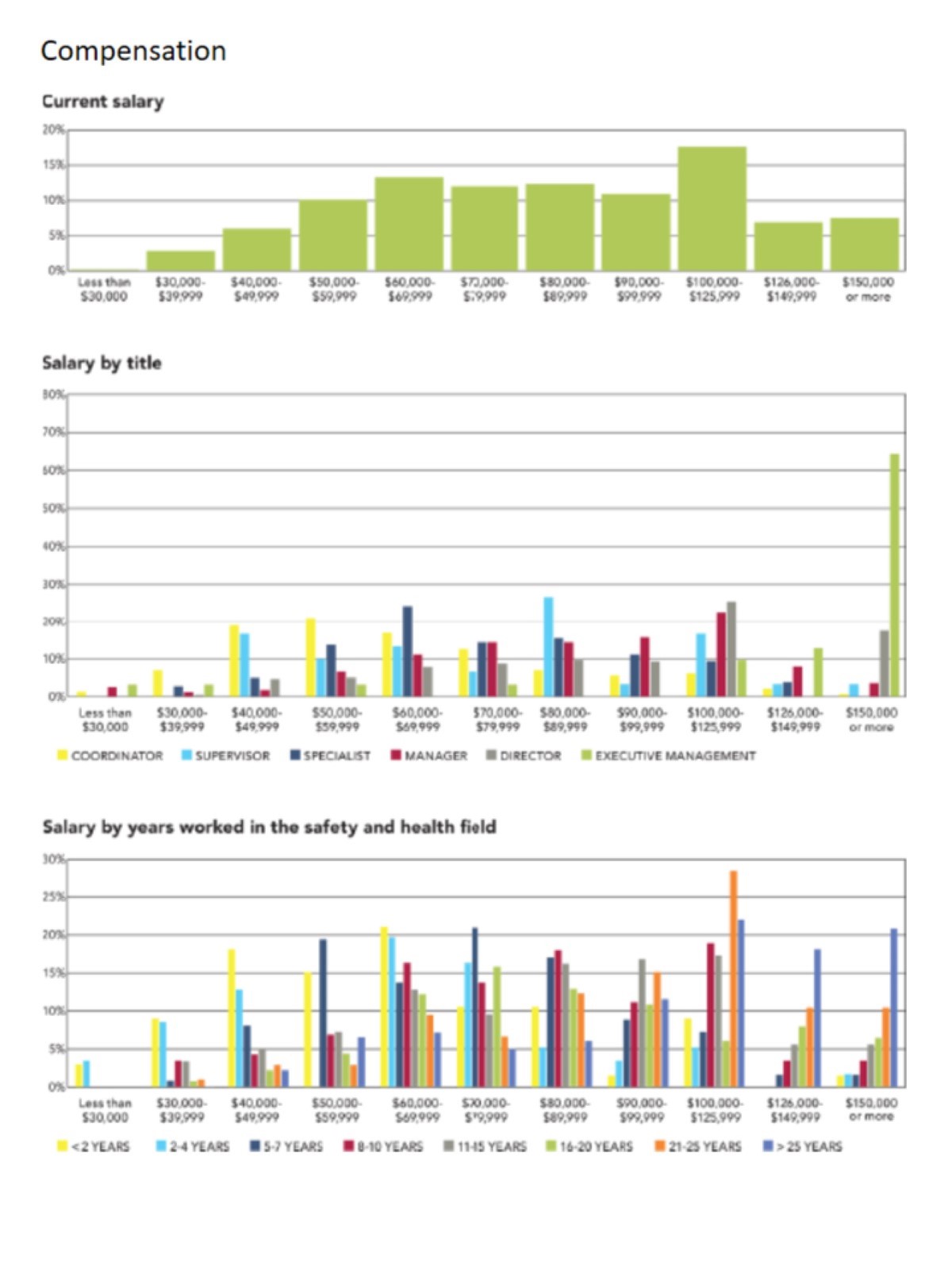 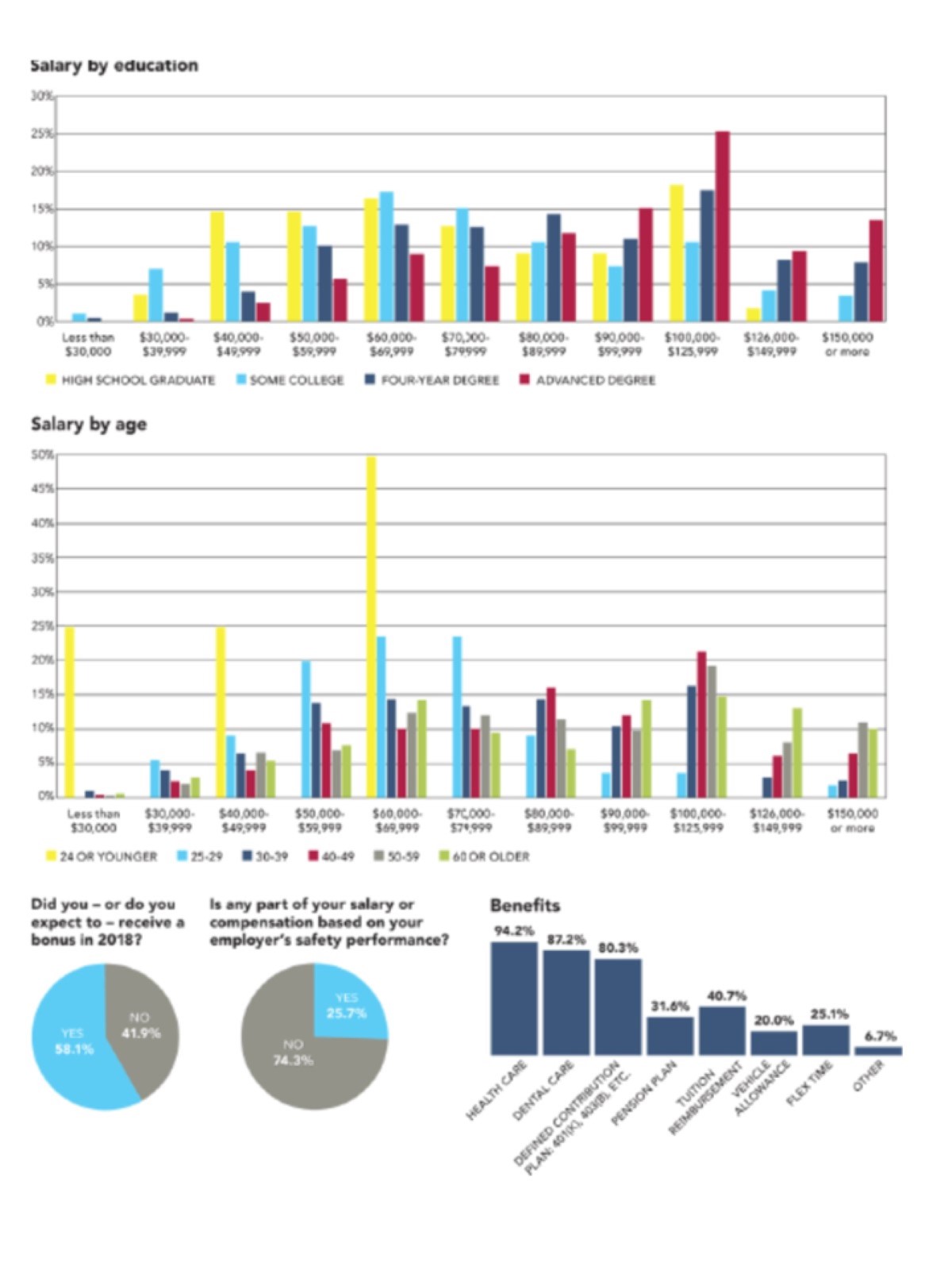 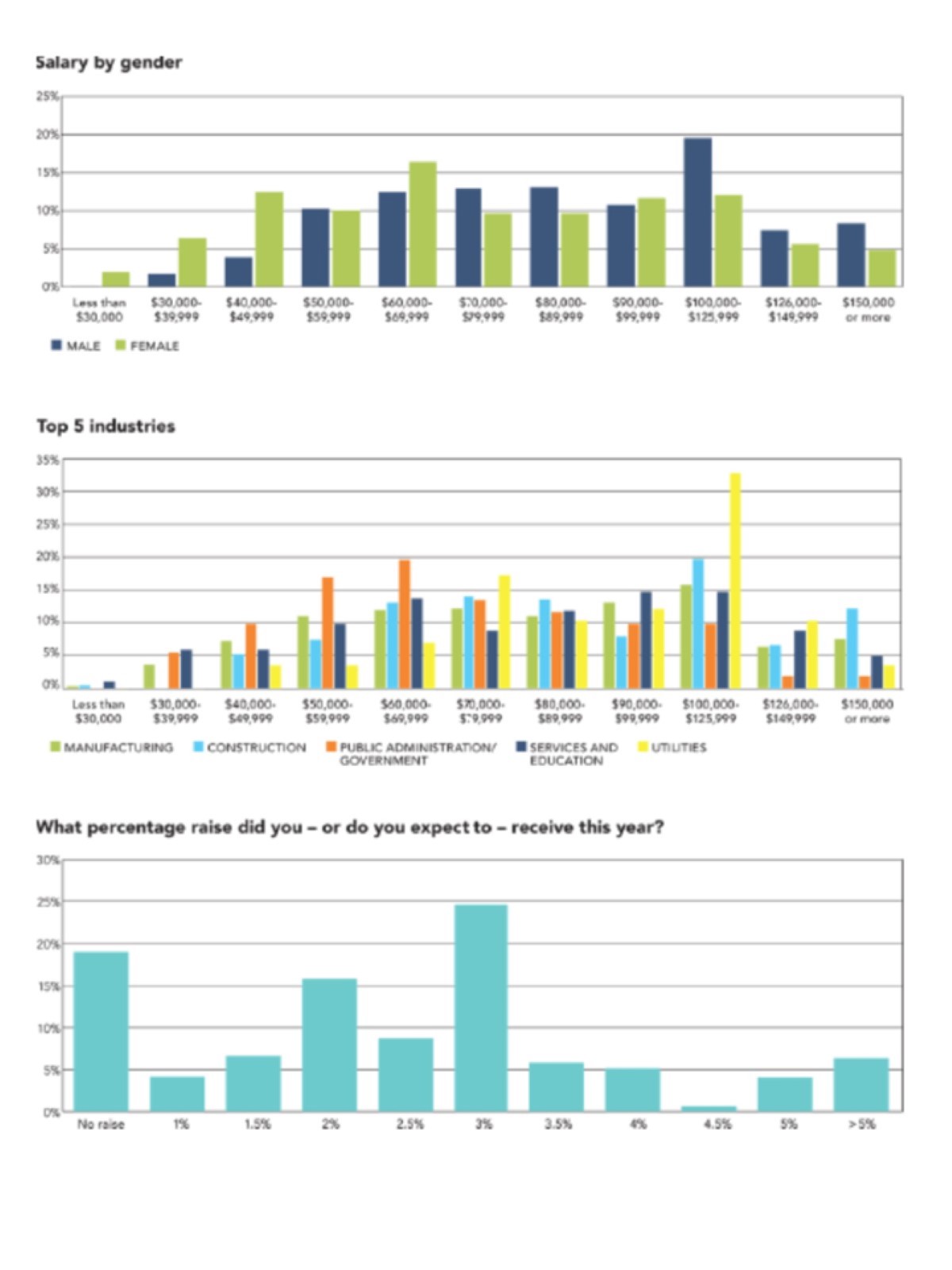 adsf
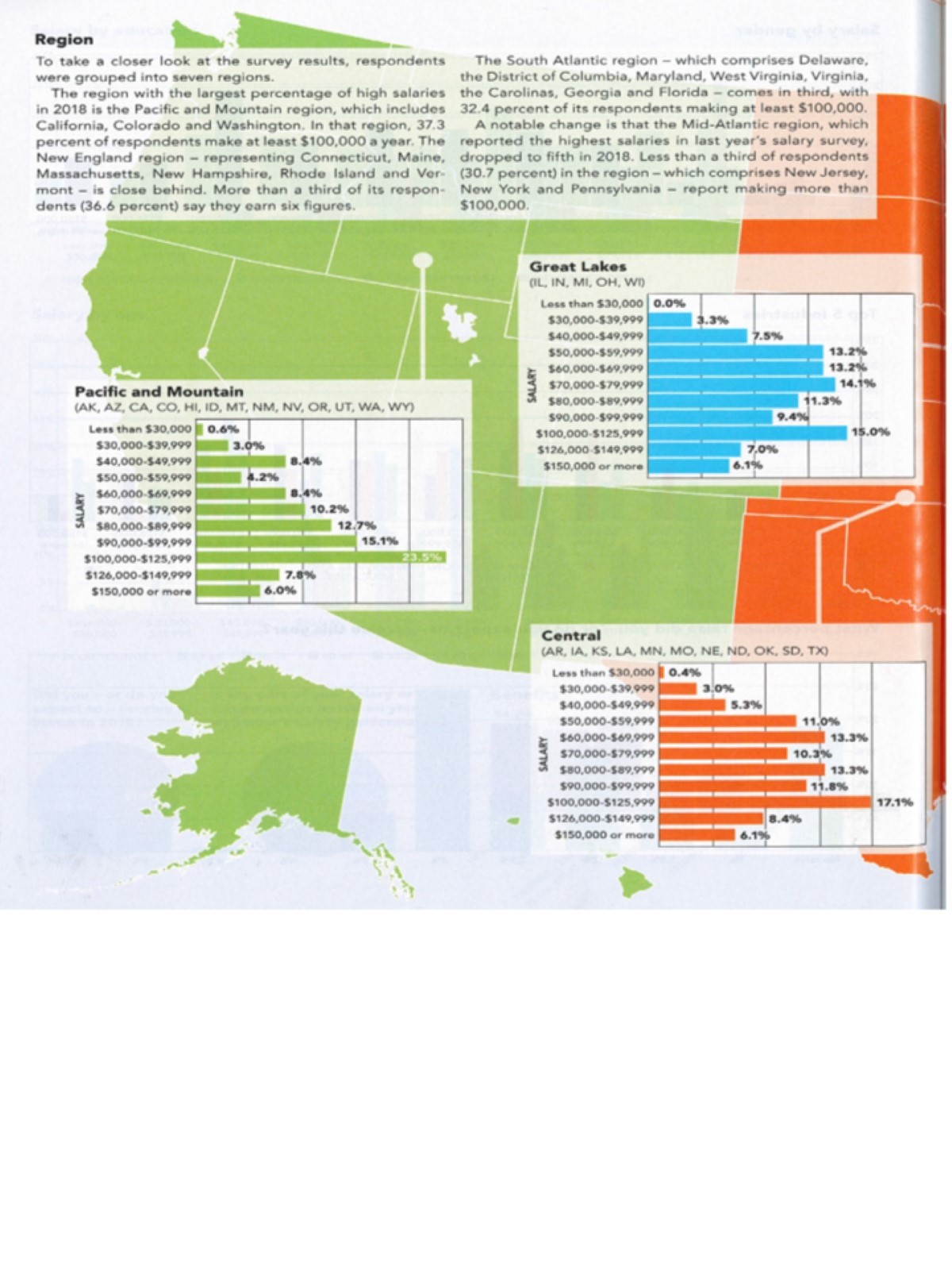 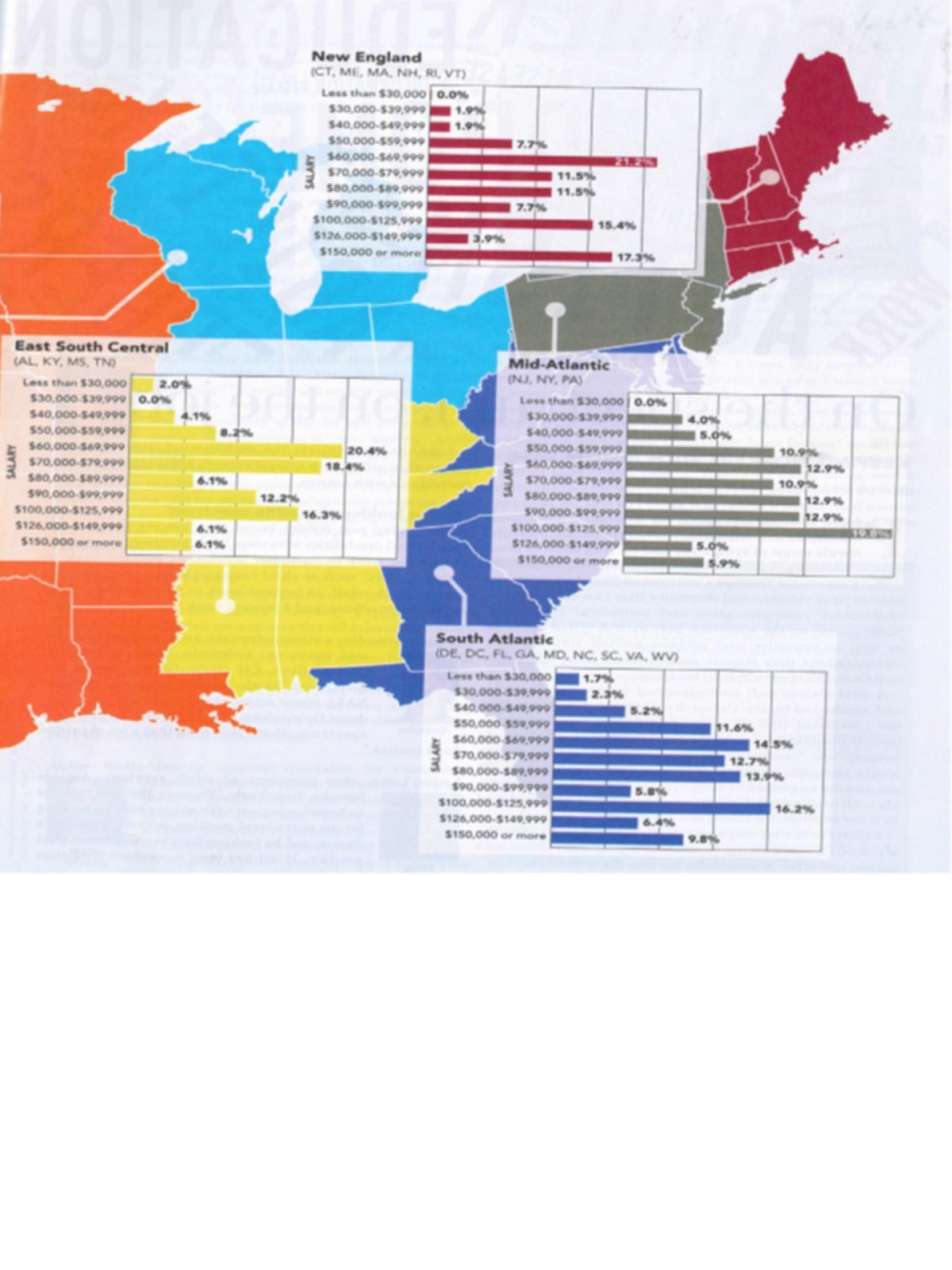 adfadf